Figure 1. Darwin VIII, a brain-based device. Darwin VIII consists of a mobile base equipped with several ...
Cereb Cortex, Volume 14, Issue 11, November 2004, Pages 1185–1199, https://doi.org/10.1093/cercor/bhh079
The content of this slide may be subject to copyright: please see the slide notes for details.
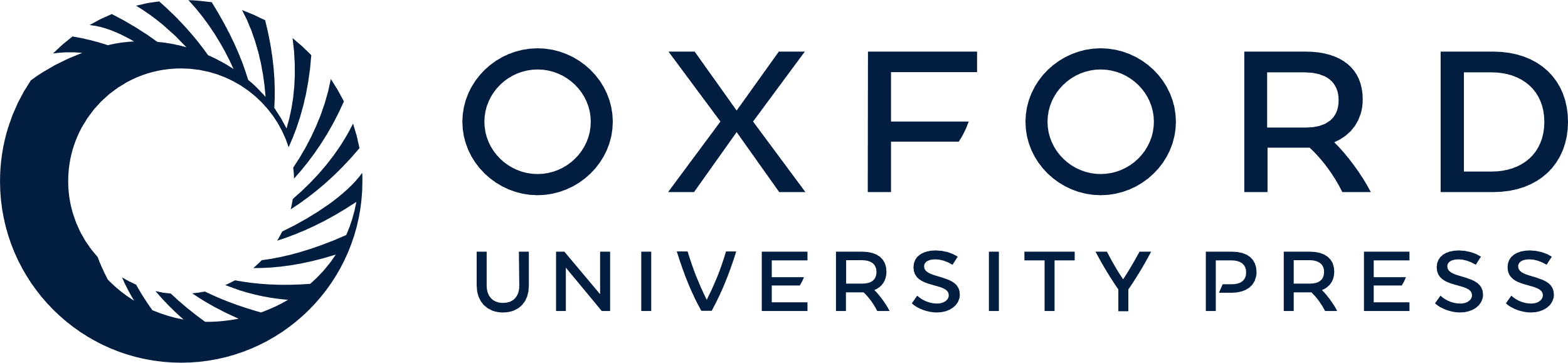 [Speaker Notes: Figure 1. Darwin VIII, a brain-based device. Darwin VIII consists of a mobile base equipped with several sensors and effectors (neurally organized mobile adaptive device, or NOMAD), and a neural simulation running on a remote cluster of computer workstations. NOMAD contains a radio modem to transmit status, IR sensor information, and auditory information to the computer workstations carrying out the neural simulation and to receive motor commands from the simulation. Video output from a CCD camera mounted on Darwin VIII is sent to the workstations via RF transmission. RF input and output to NOMAD allows for untethered exploration. The CCD camera and the two microphones on either side of the camera provide sensory input to the neuronal simulation. An infrared (IR) sensor at the front of platform detects differences in surface reflectivity, triggering reflexive turns. All behavioral activity other than the IR reflexive turn is evoked by signals received from the neural simulation.


Unless provided in the caption above, the following copyright applies to the content of this slide:]